Why you should never visit Slovakia. Ever.
29 reasons : )!
1. Slovakia is really not beautiful
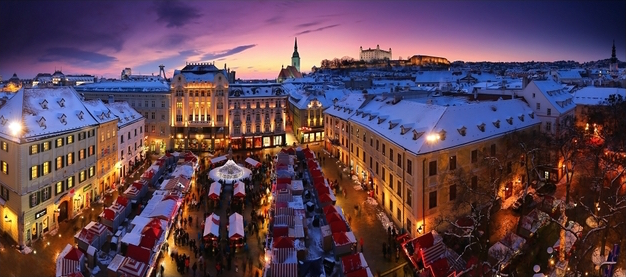 Bratislava Main Square, Christmas market
2. Especially not the nature
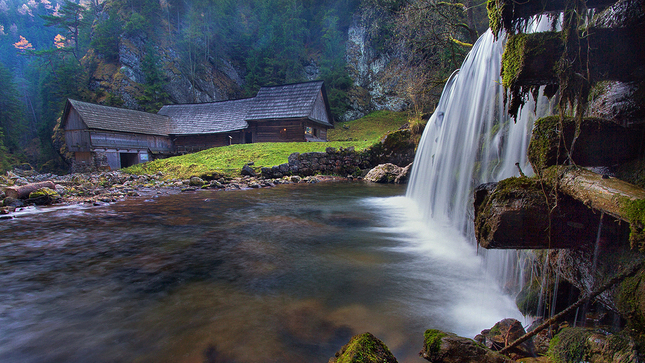 Mill in Kvačianska Valley
3. It has literally nothing to offer
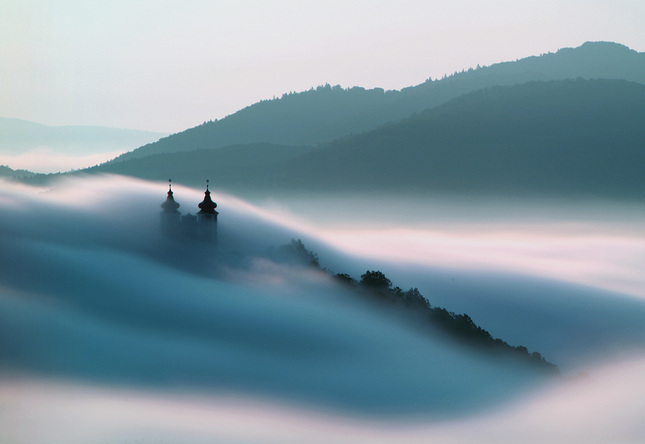 Banská Štiavnica Calvary
4. No breathtaking places
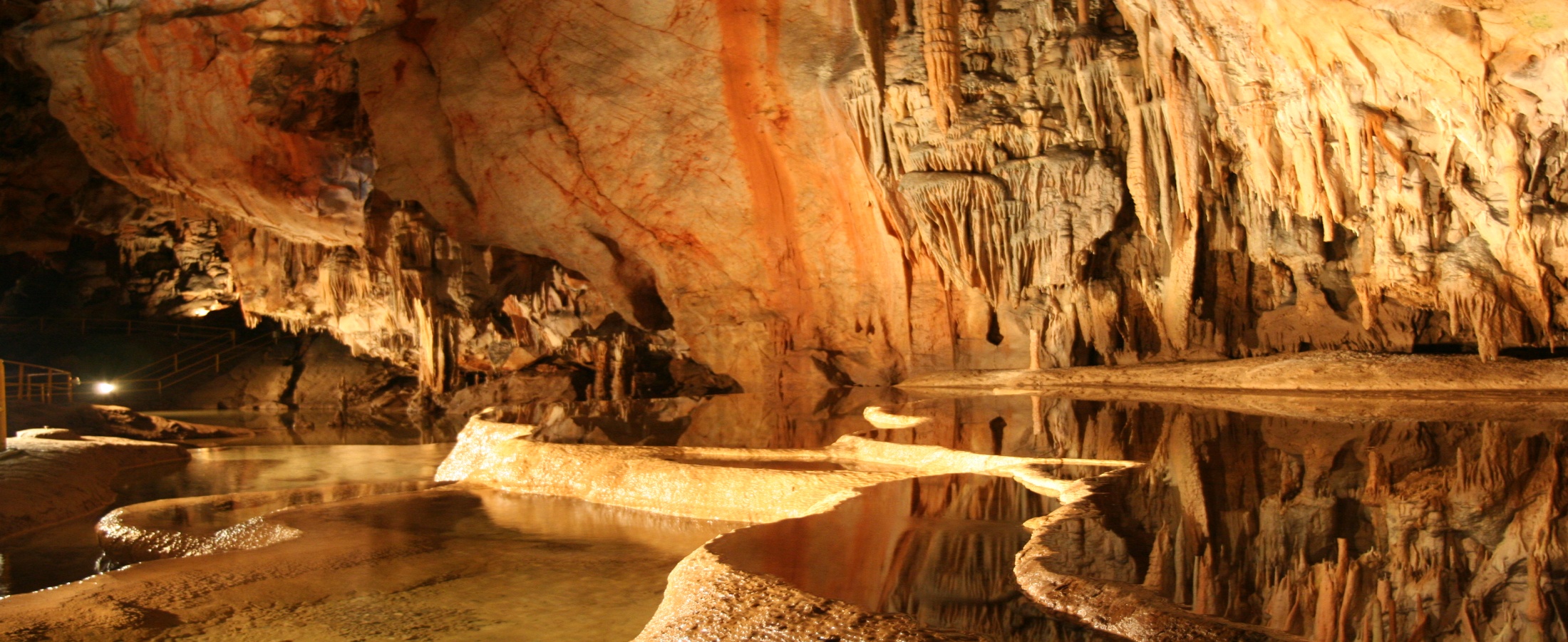 Domica cave, Rožňava
5. No history
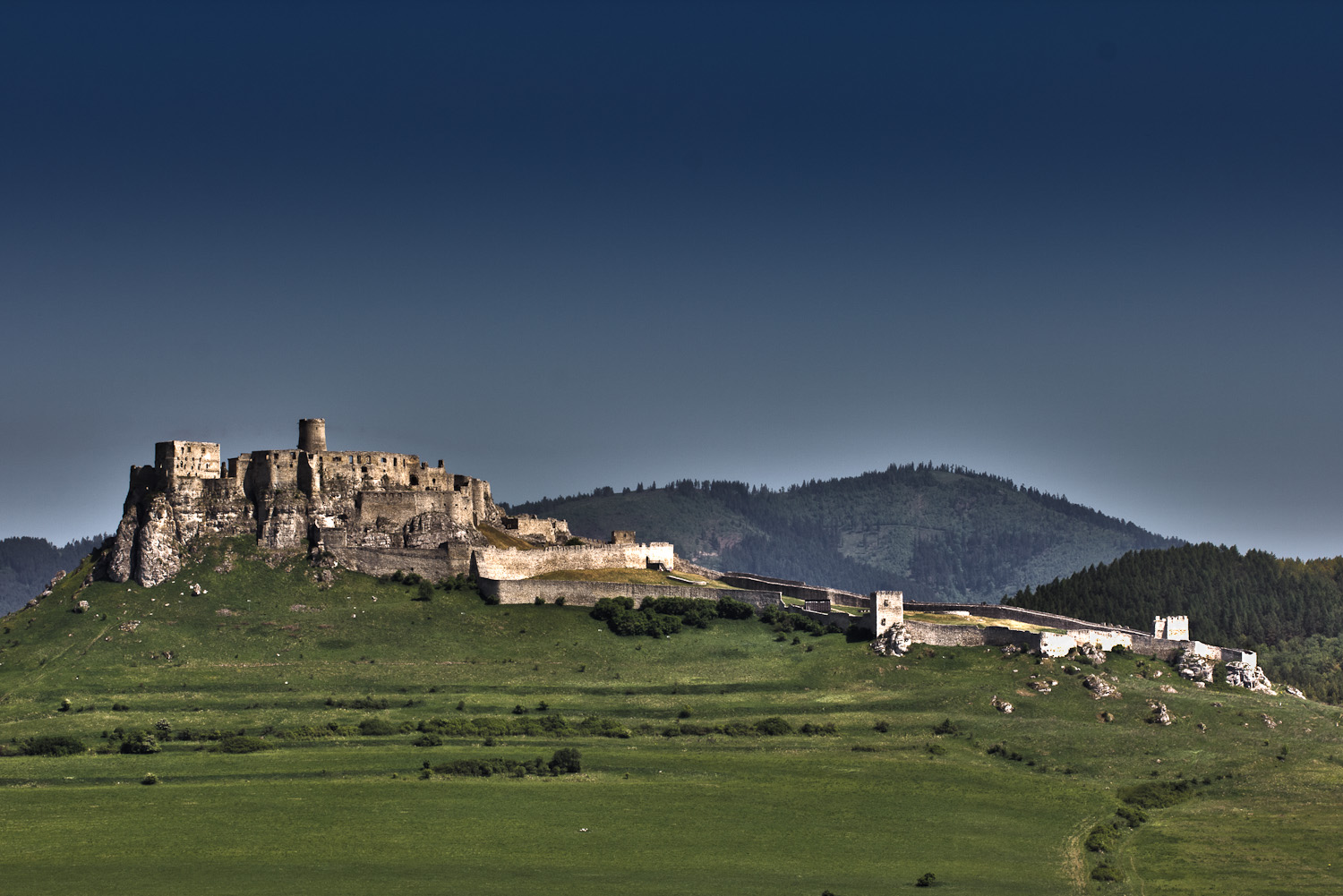 Spiš castle, the 6th biggest castle in the world
6. And definitely no beautiful landscapes
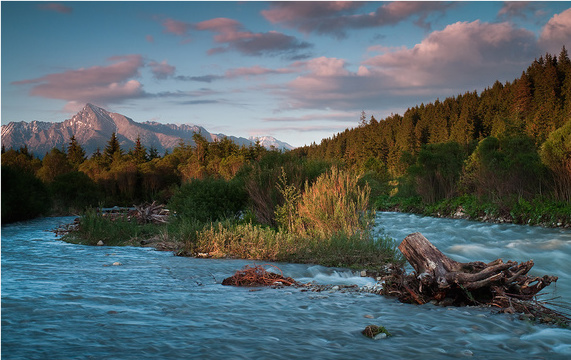 The High Tatras
7. Beautiful animals live only in the ZOOs
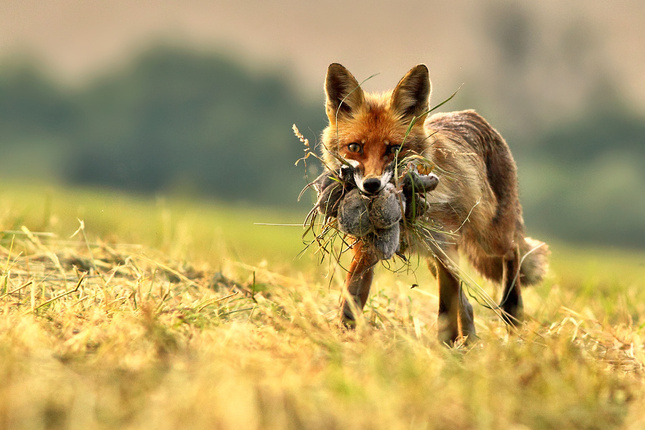 A wild fox, Pieniny
8. Because the country doesn't have its traditional ones
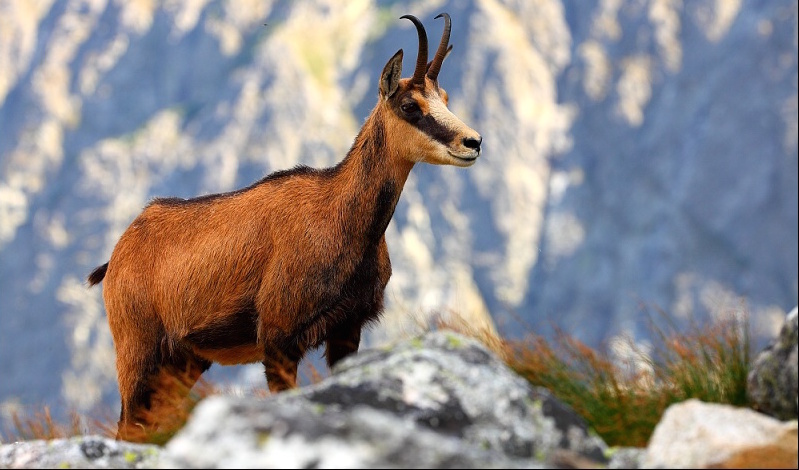 Tatra Chamois, which is living only in the Tatras
9. The countryside is so boring
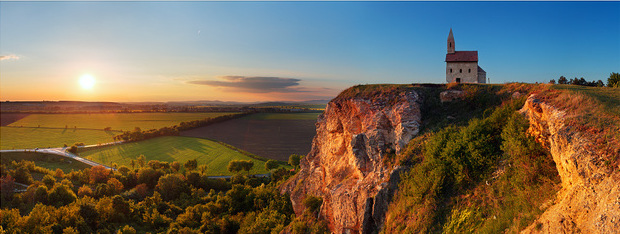 A small church in Drážovce, Nitra
10. And gets even more boring in the winter
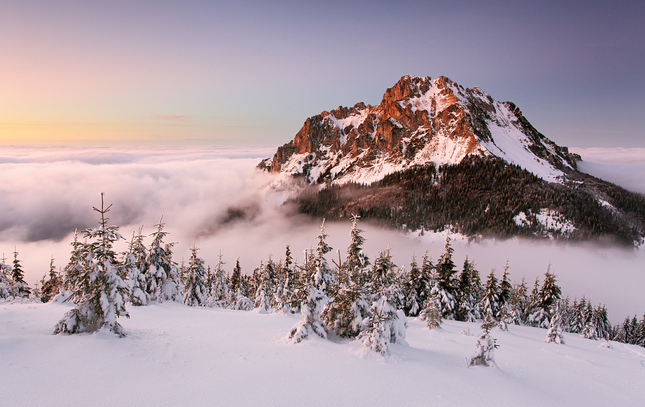 Veľký Rozsutec mountain, Žilina
11. Not to mention the spring, of course
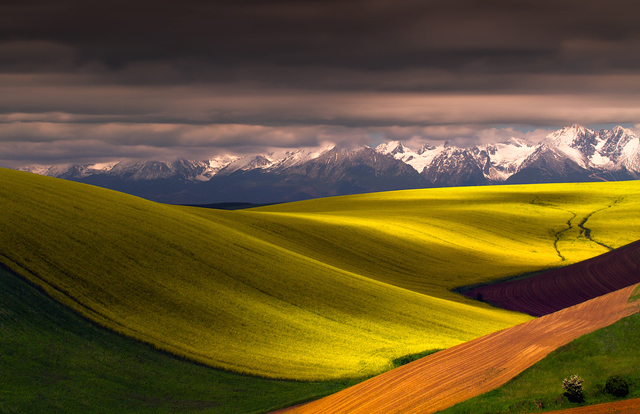 The High Tatras
12. It sucks since the country doesn't have a sea
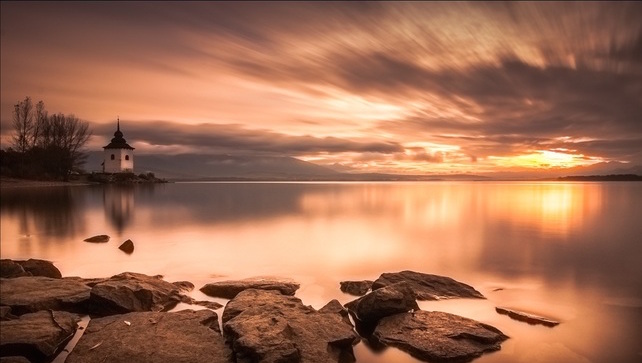 The Liptov Dam, Liptovský Mikuláš
13. And it has no traditions...
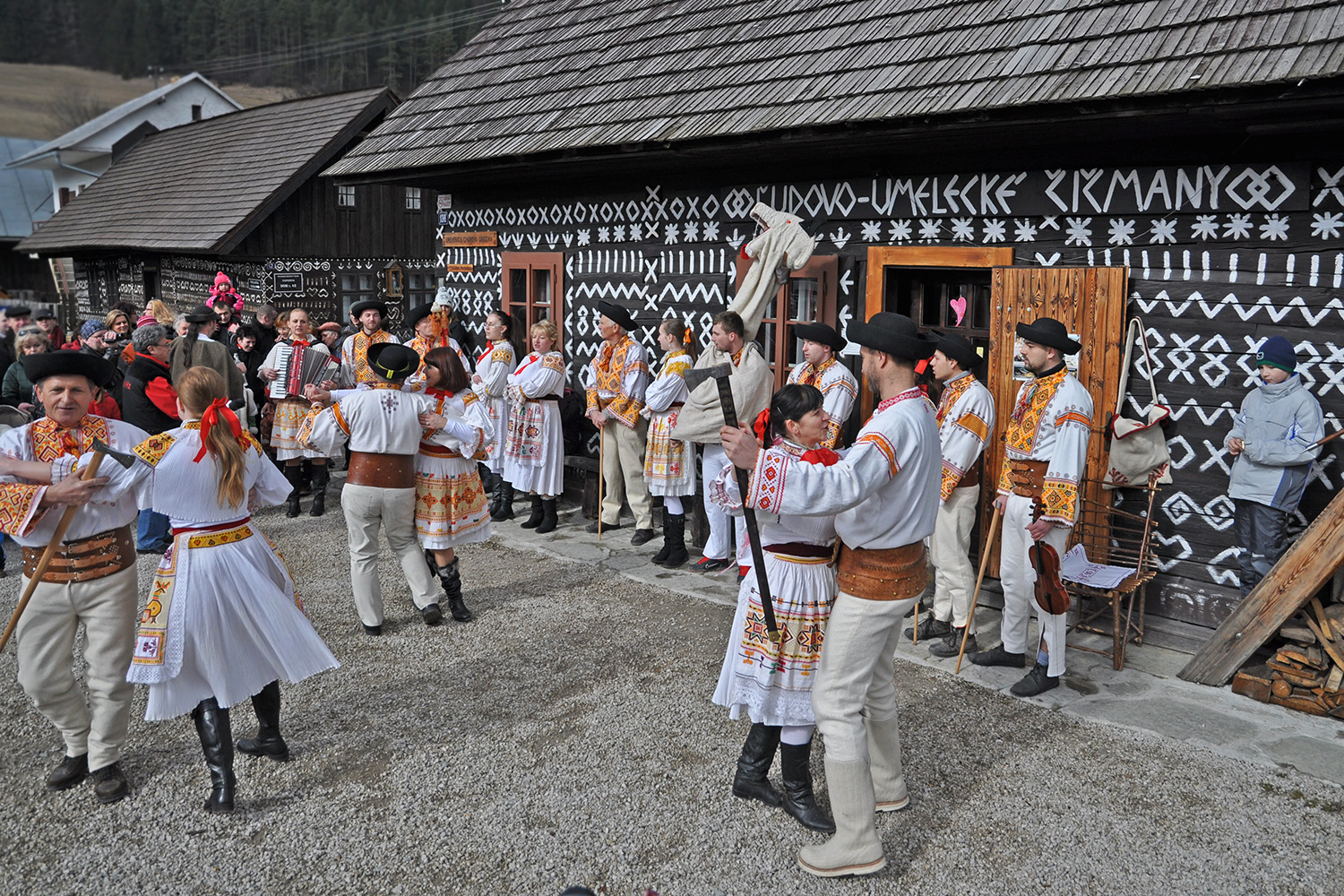 A traditional slovak festival, Čičmany
14. ...nor interesting museums
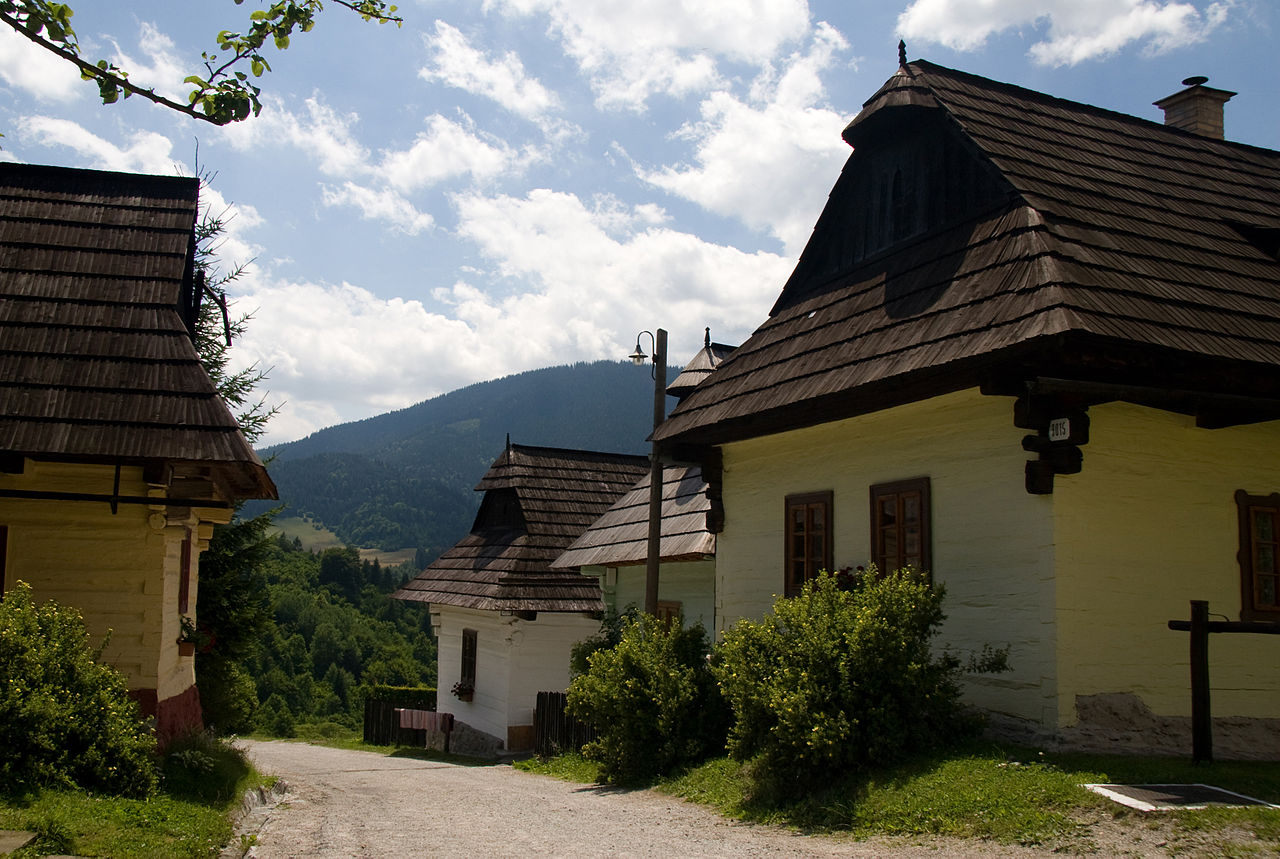 Vlkolínec museum - a traditional vilage,World Heritage site, Ružomberok
15. It just grew out of nothing
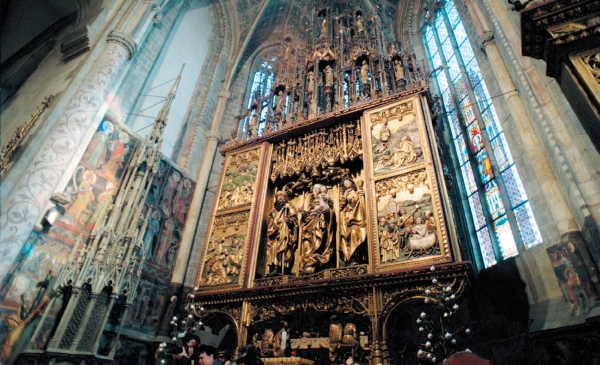 The Altar of Master Paul of Levoča, 16th century, the biggest wooden altar in the world
16. The cities are just so ugly!
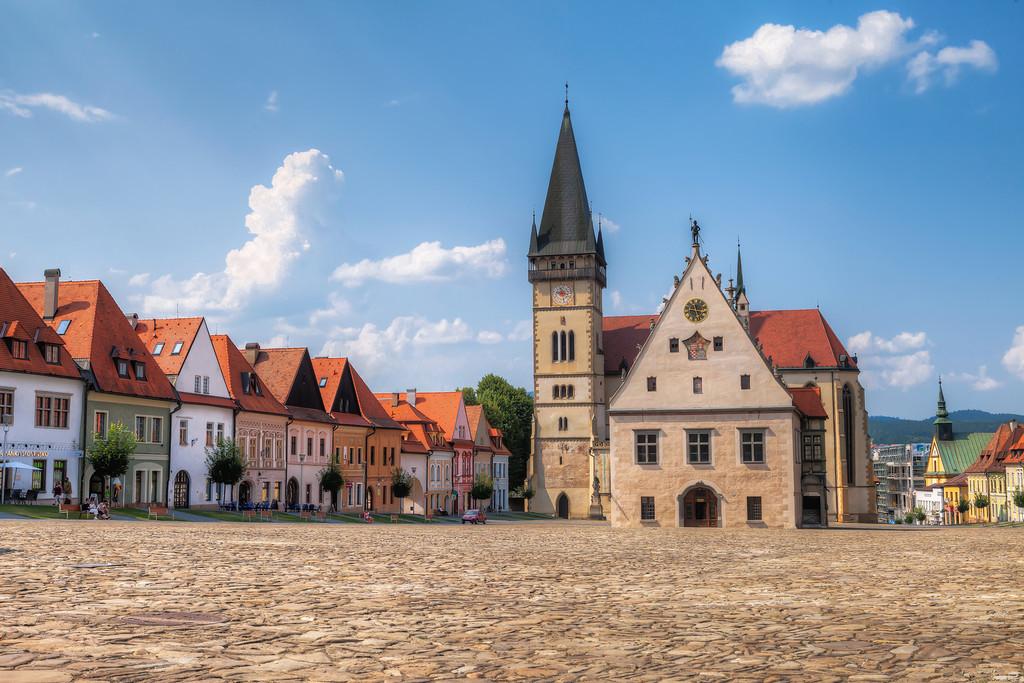 Unesco World Heritage, Bardejov
17. Not interesting at all
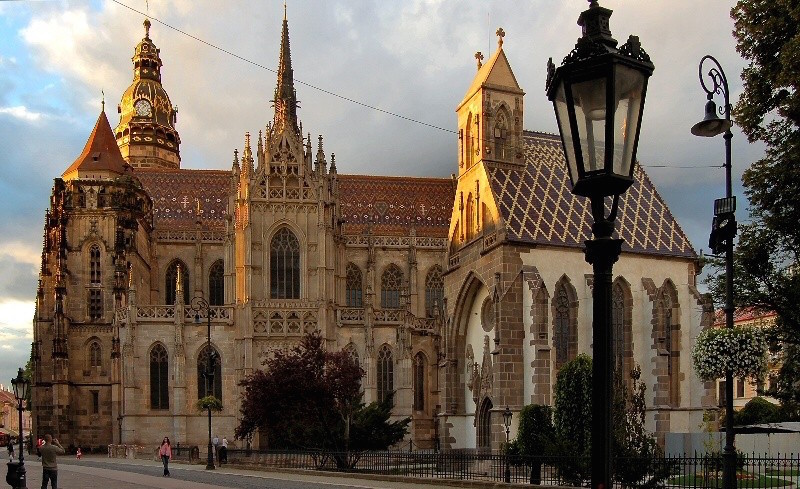 St. Elisabeth's Cathedral, Košice
18. You can just feel the communism everywhere
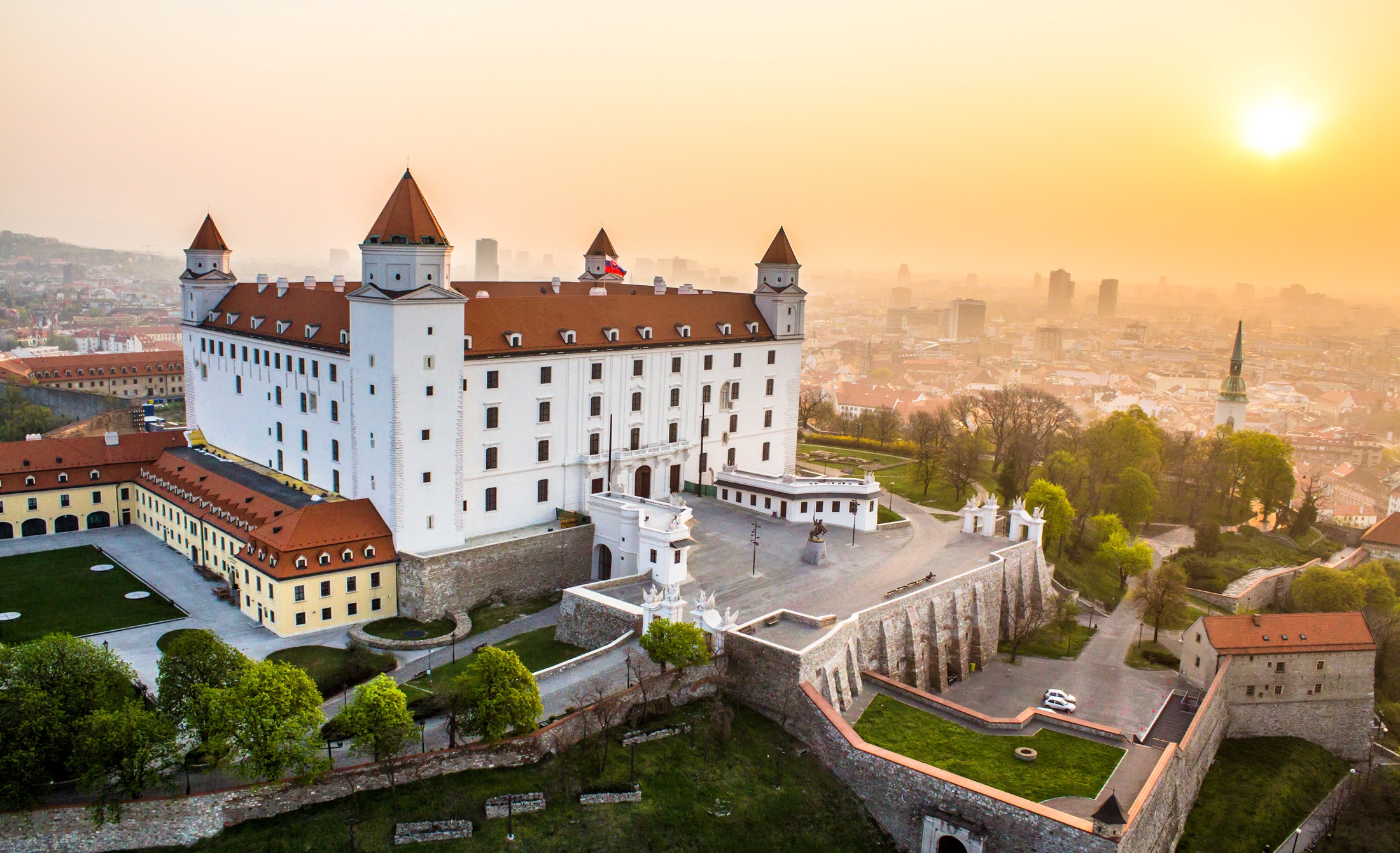 Bratislava Castle, Bratislava
19. Really nothing to see
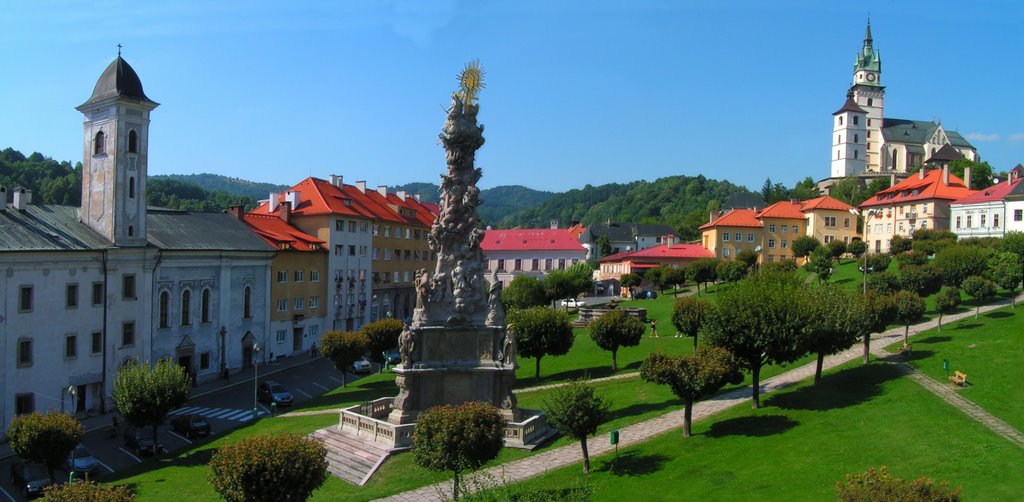 Main Square, Kremnica, one of the oldest Mints in the world
20. Especially not in Bratislava. Everyone hates Bratislava. You too. Start hating. Now.
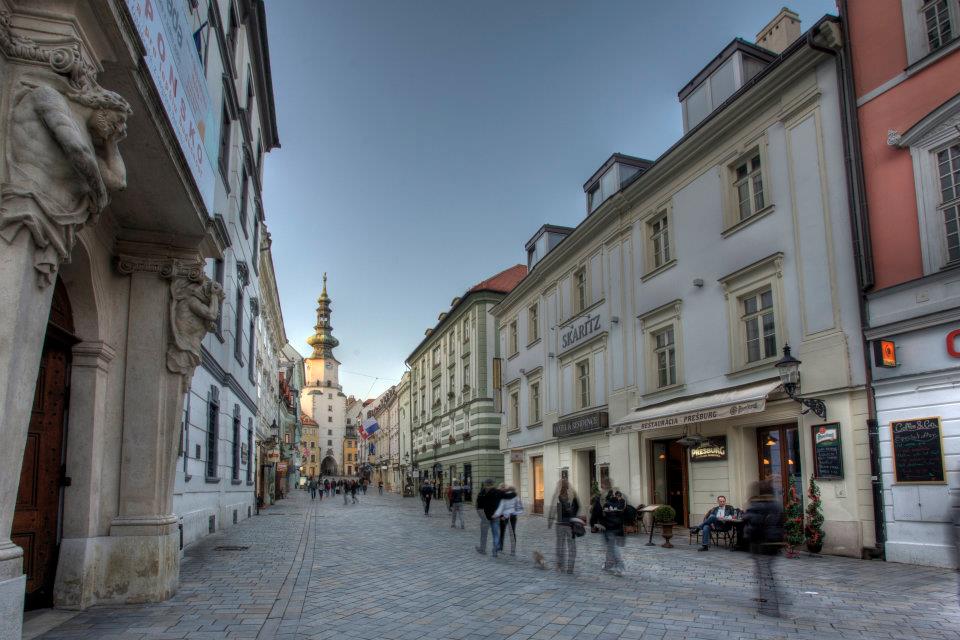 Bratislava's Old Town with an overview of the St. Michael's Gate, a former part of the city's fortification
21. And by the way - the country has really terrible castles...Terrible!
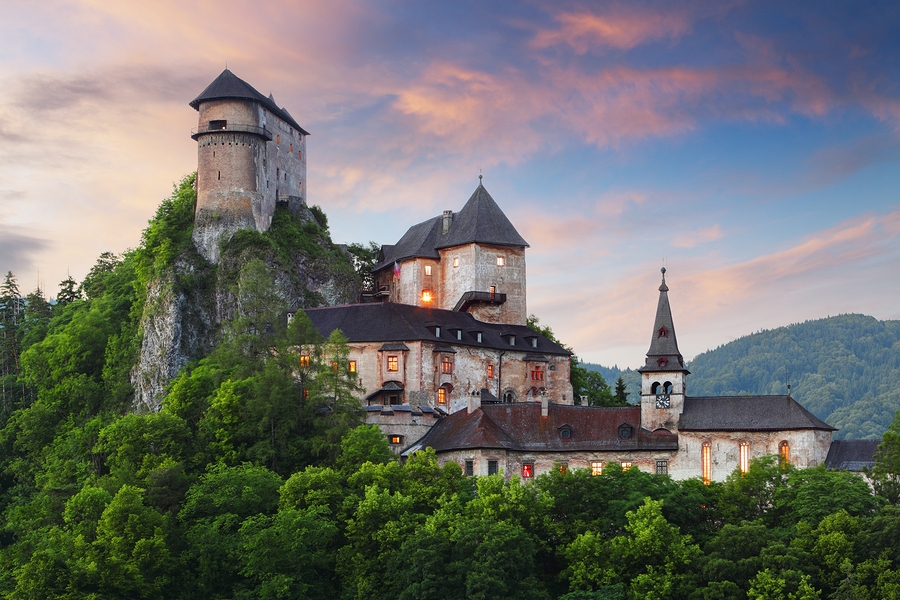 Orava Castle, Oravský Podzámok
22. Just ugly
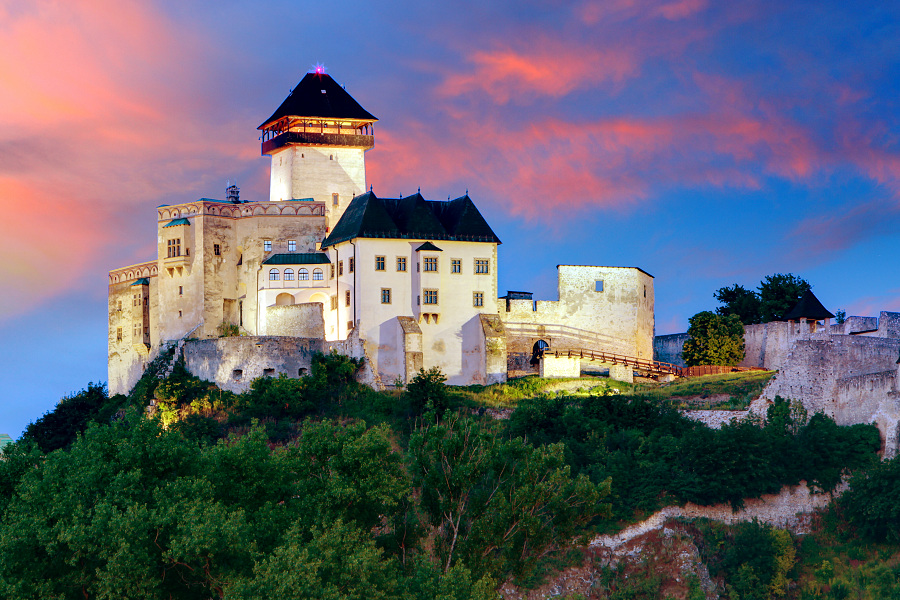 Trenčín Castle, Trenčín
23. Mainly this one
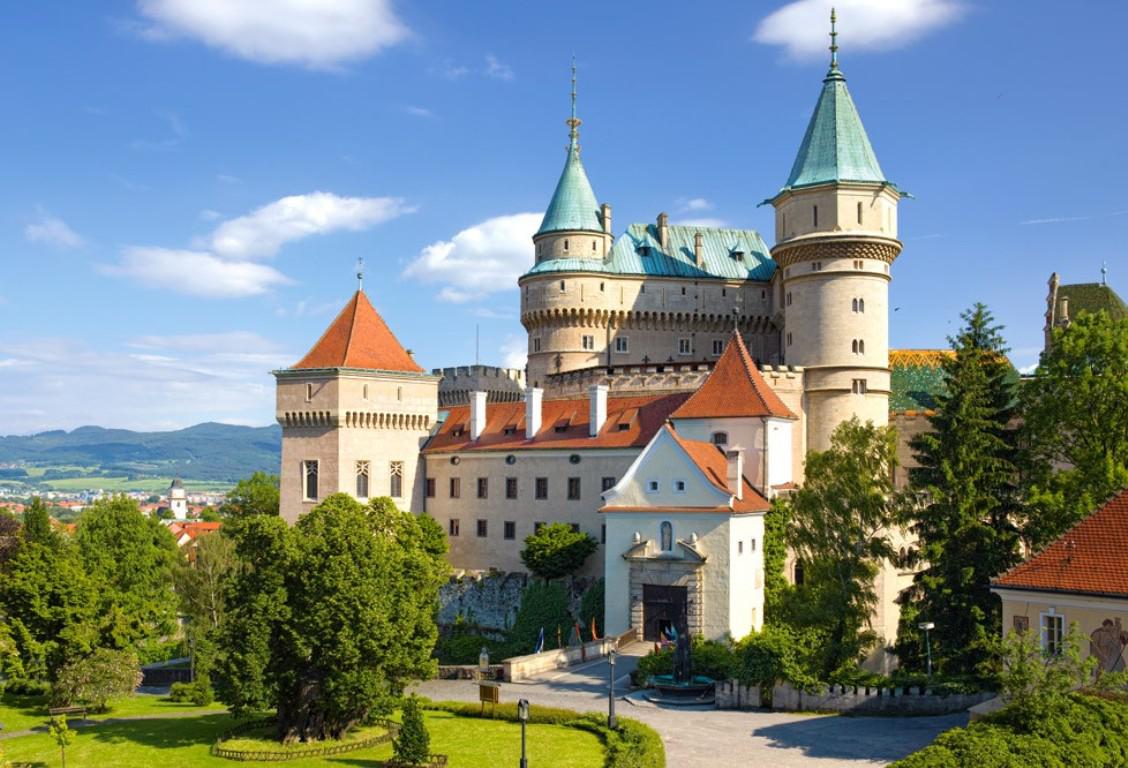 Bojnice Castle, Bojnice
24. As well as the women...
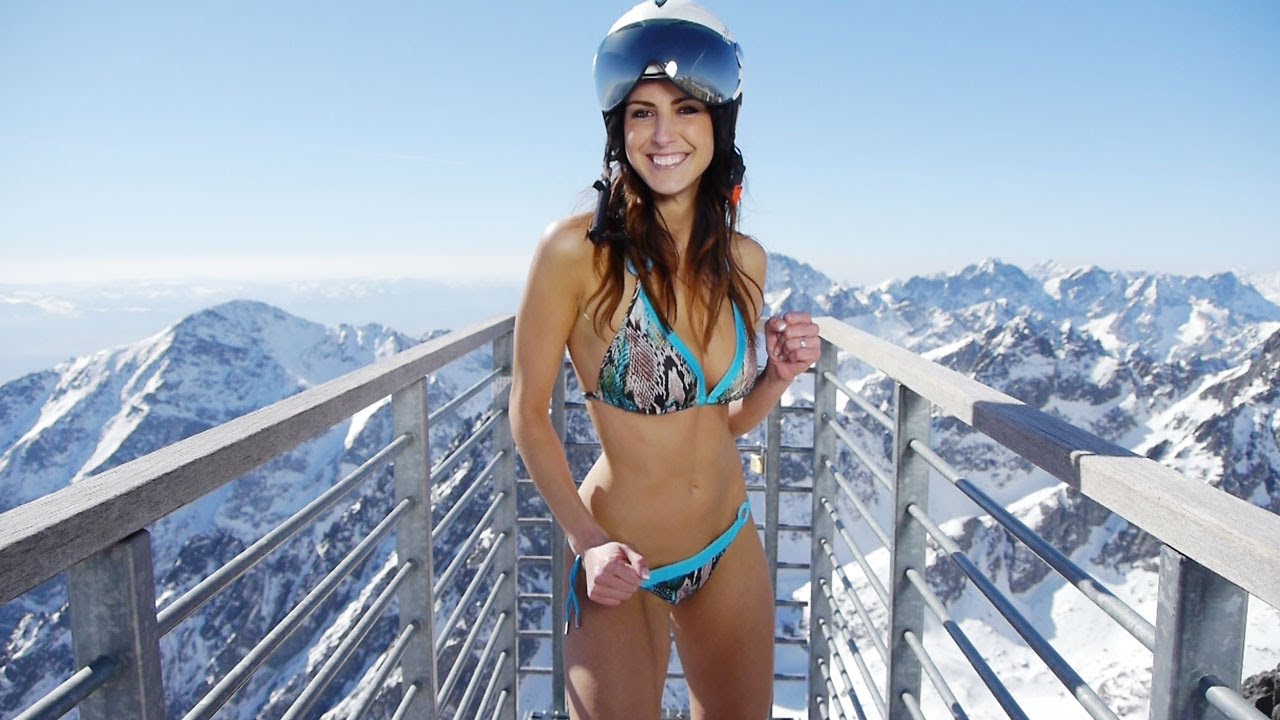 Lomnický Štít, High Tatras
25. ...and the food
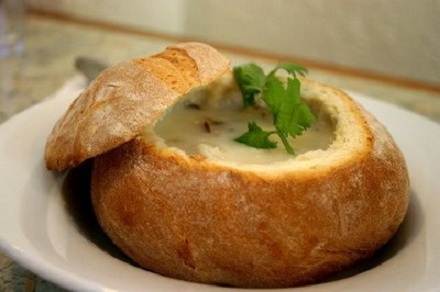 A traditional slovak garlic soup served in a crispy bread
26. Really bad
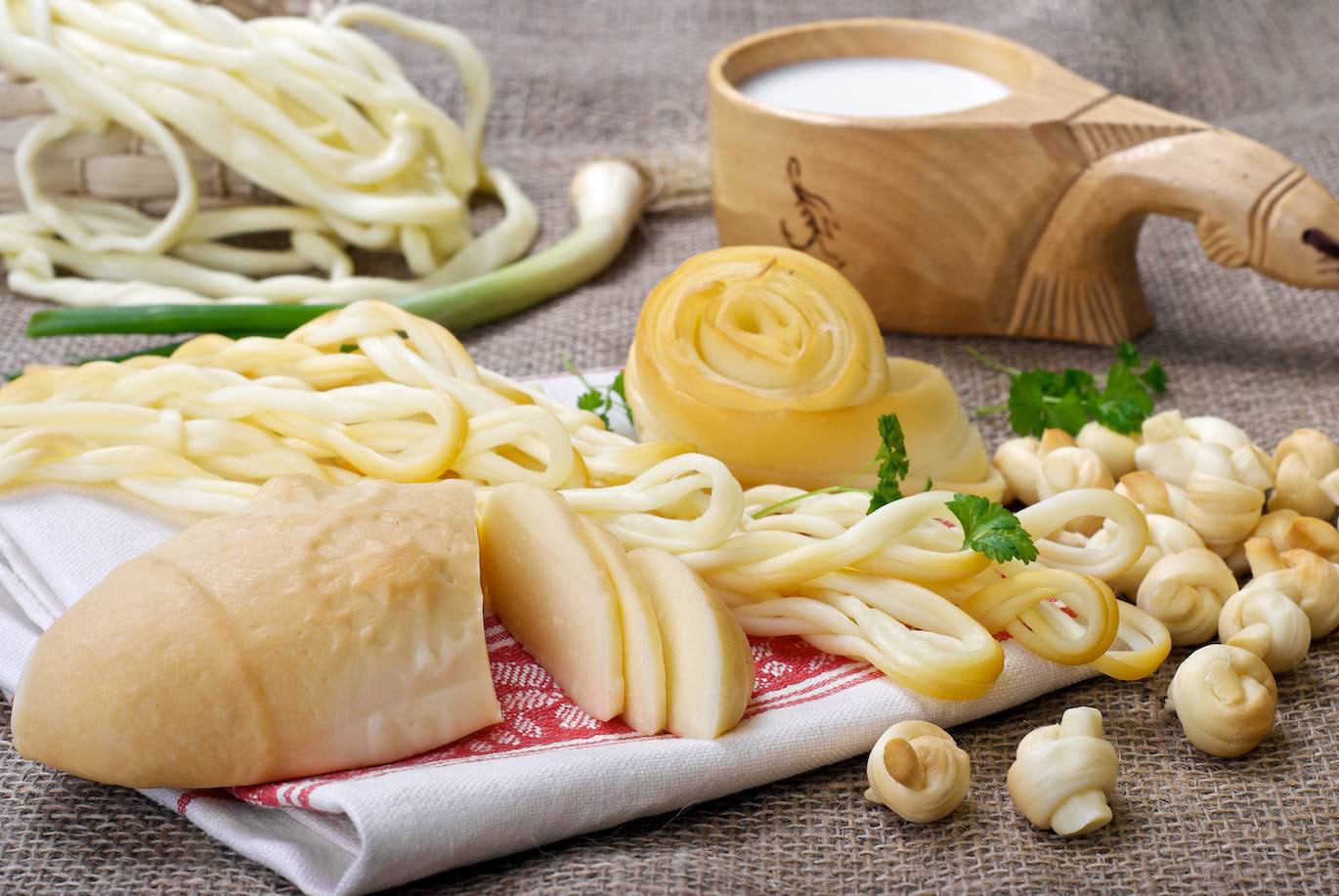 Traditional slovak types of cheese, such as Oštiepok, Korbáčik or Parenica
27. Everything is just boring, sad and ugly
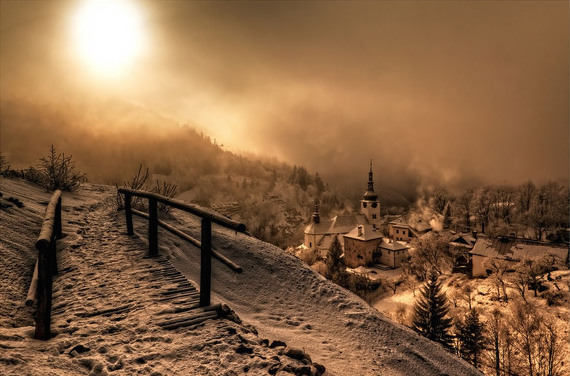 Špania Dolina, a Valley in Banská Bystrica
28. They will all just rob you anyway...even the animals
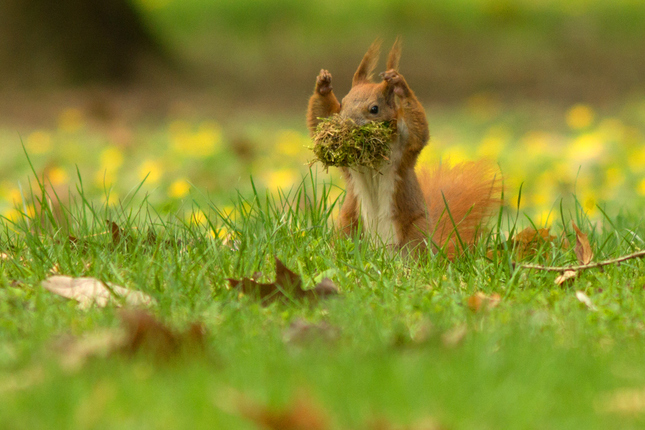 A squirrel in a park, Nitra
29. There is no point in visiting Slovakia...Why anyone does it?
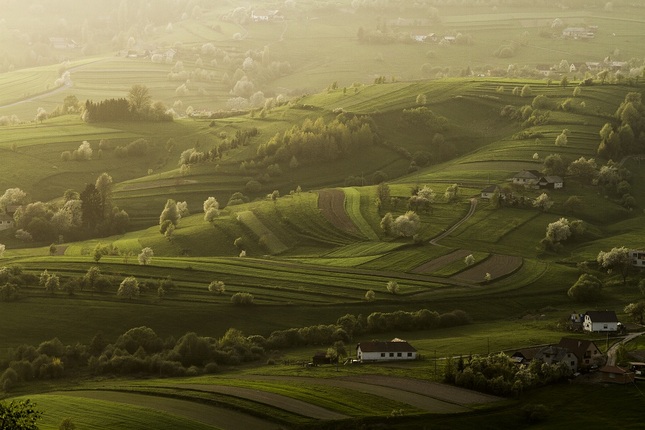 Hriňová, Detva